Cats
Abyssinian
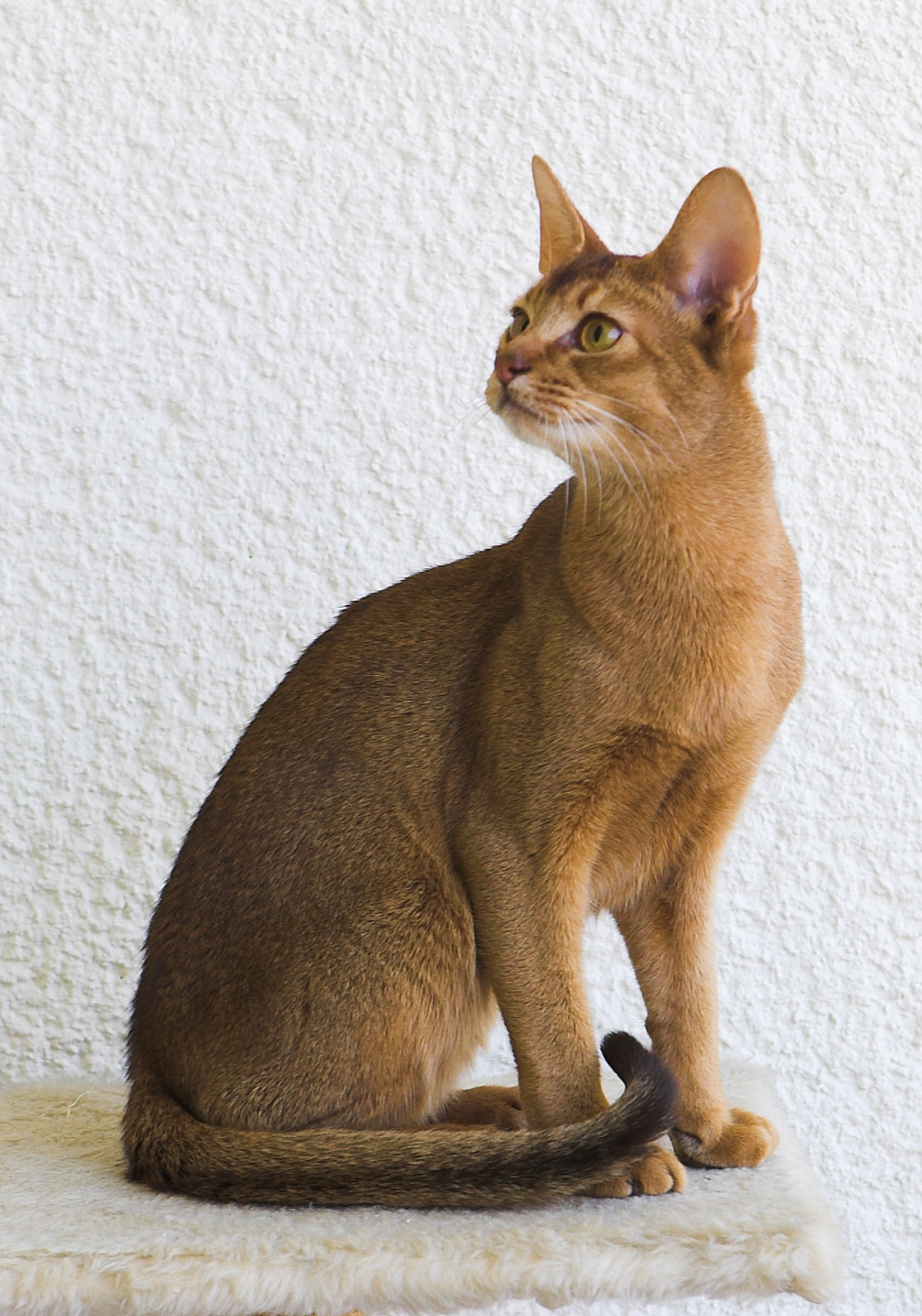 American Shorthair
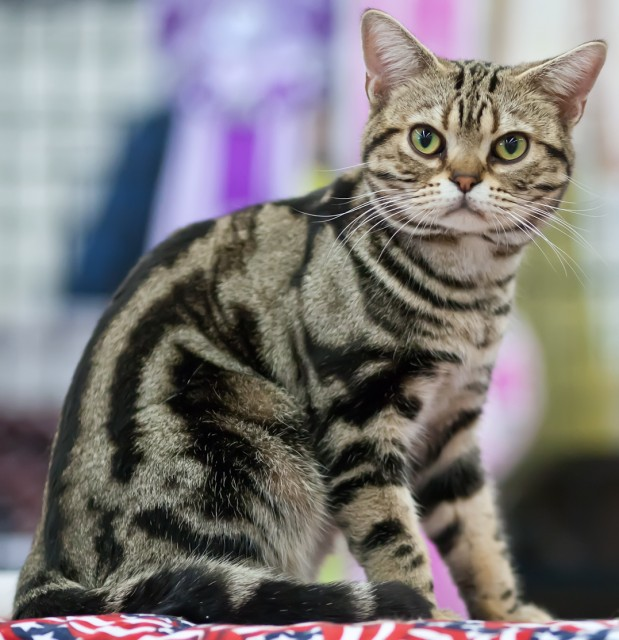 Burmese
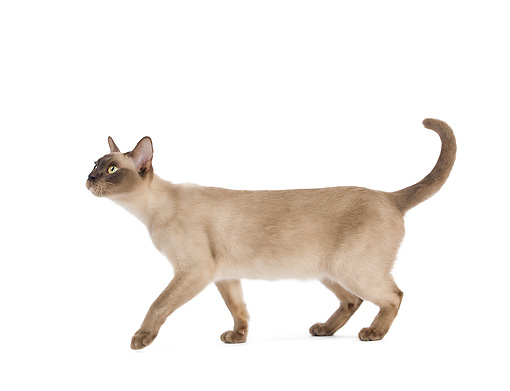 Maine Coon
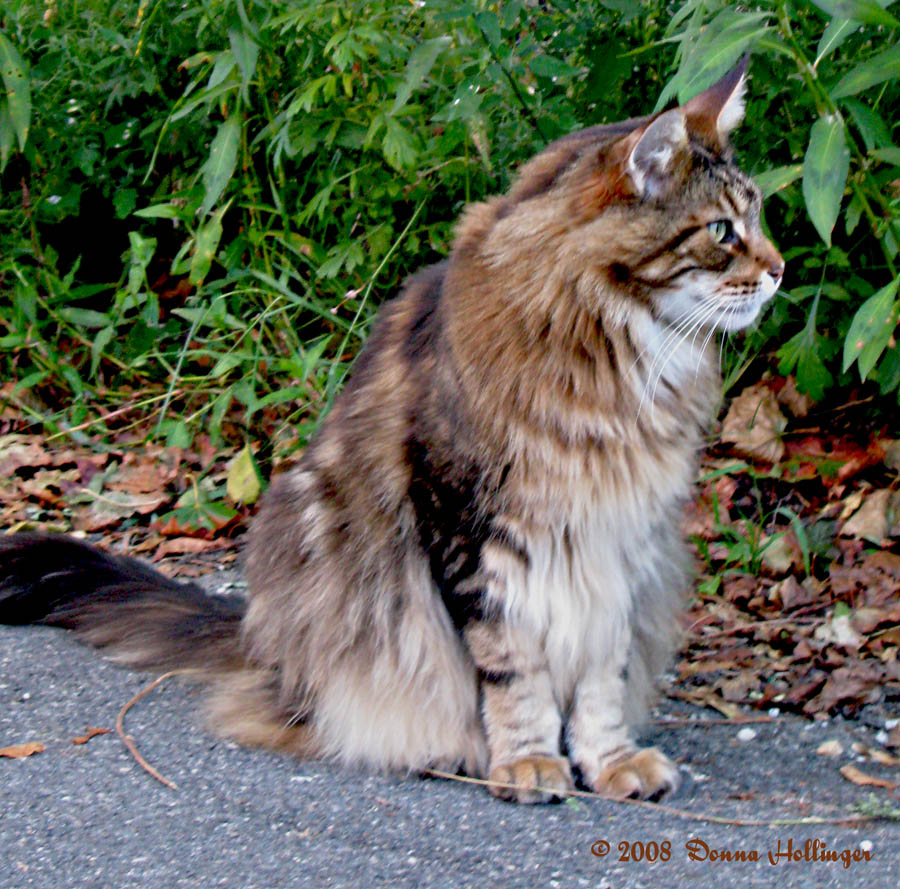 Manx
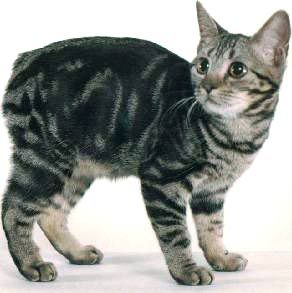 Persian
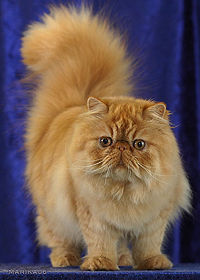 Russian Blue
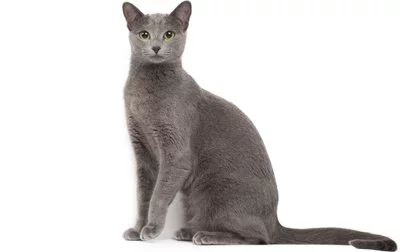 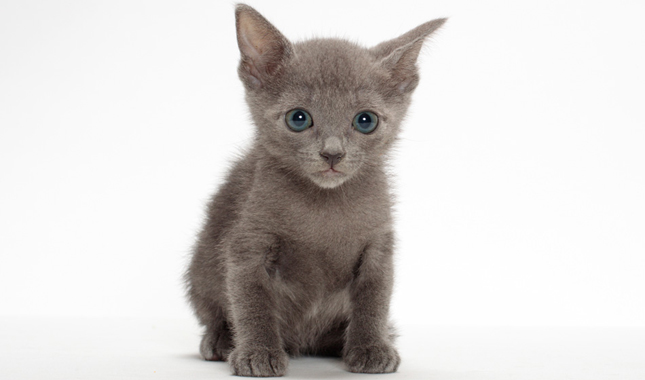 Siamese
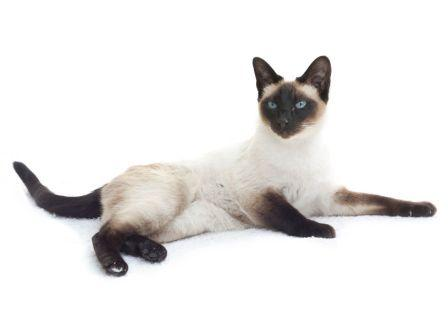 Rabbits
Angora
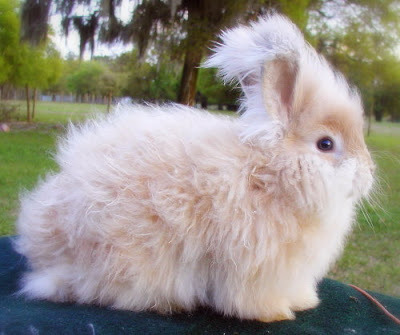 Californian
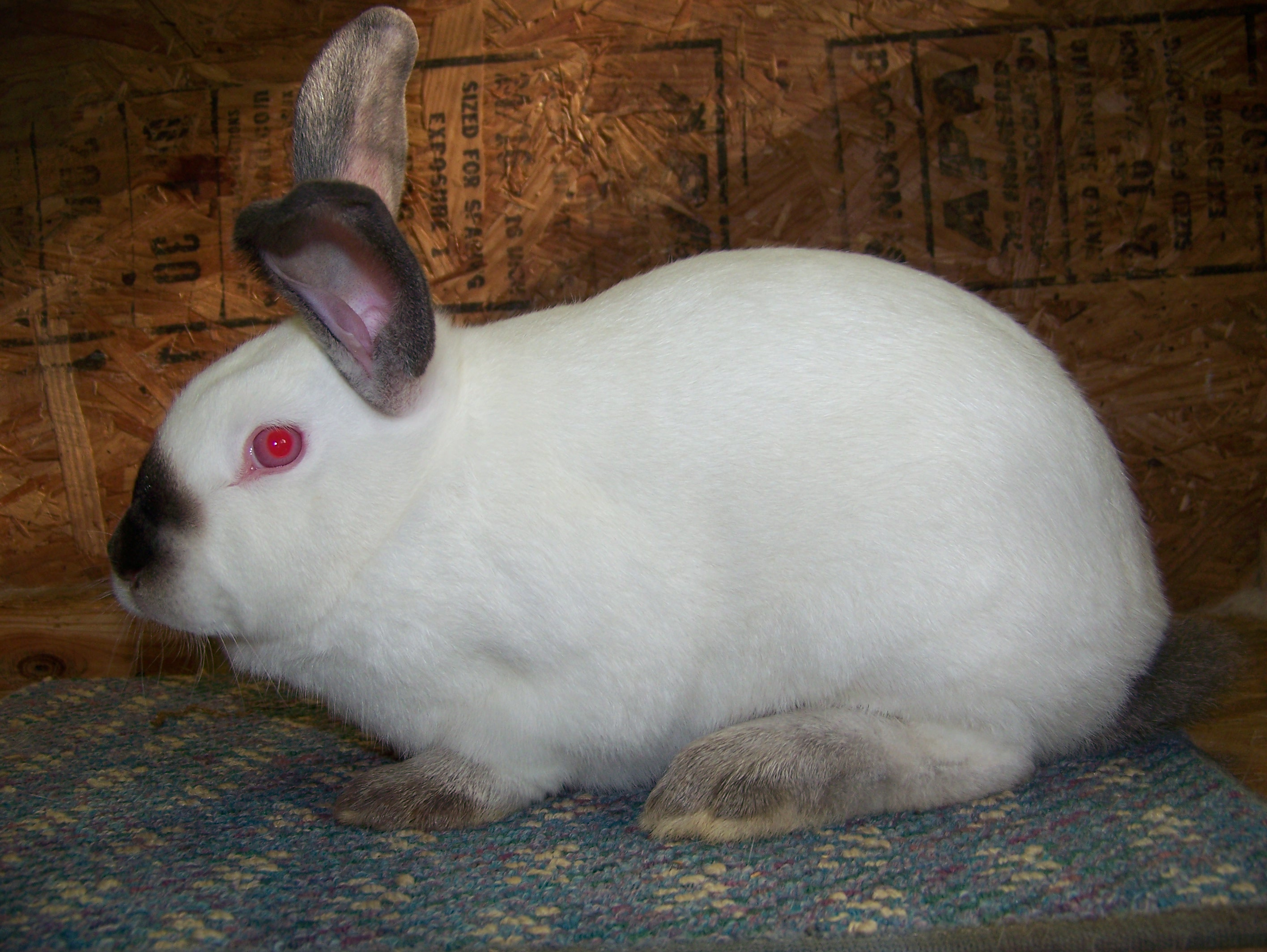 Dutch
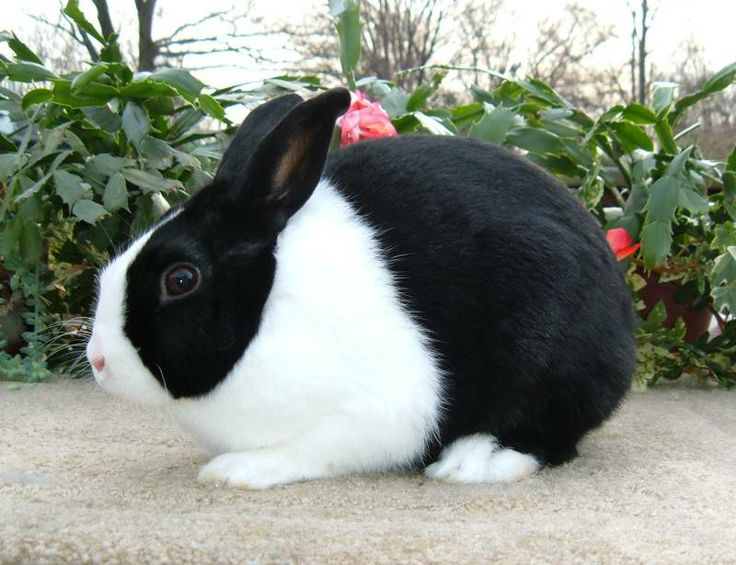 Holland Lop
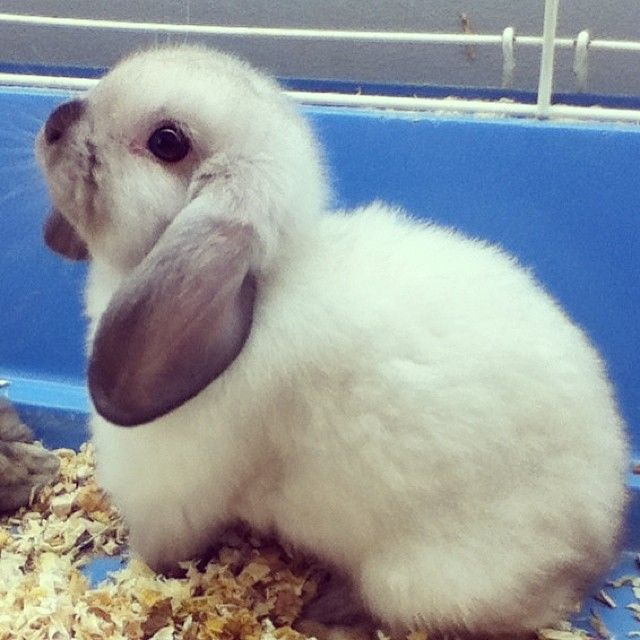 Netherland Dwarf
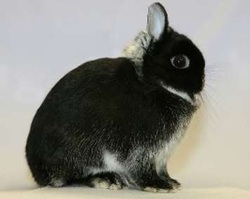 New Zealand
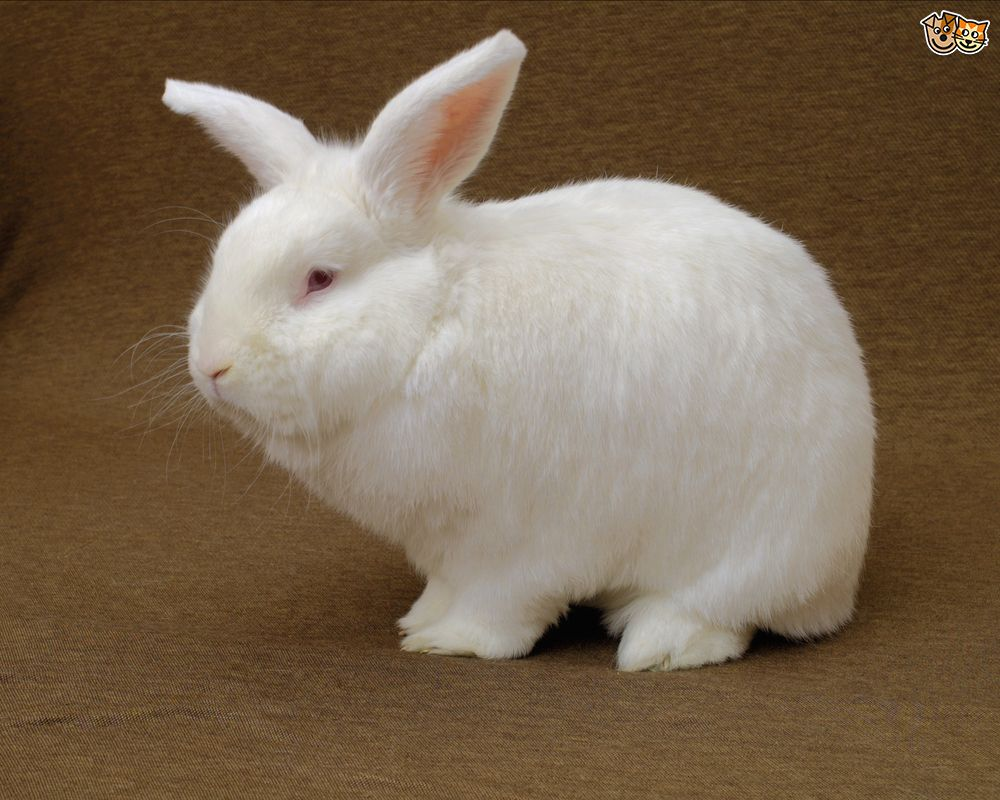 Mini-Rex
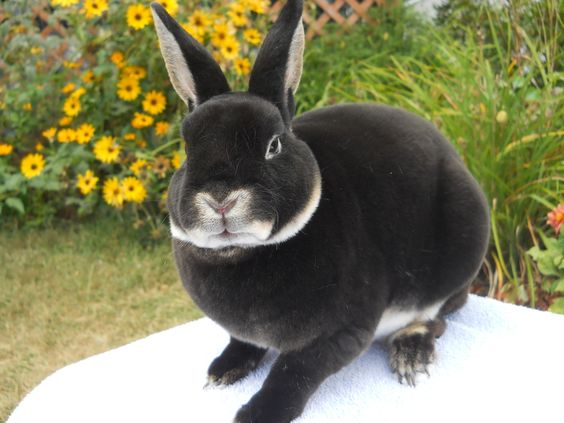 Satin
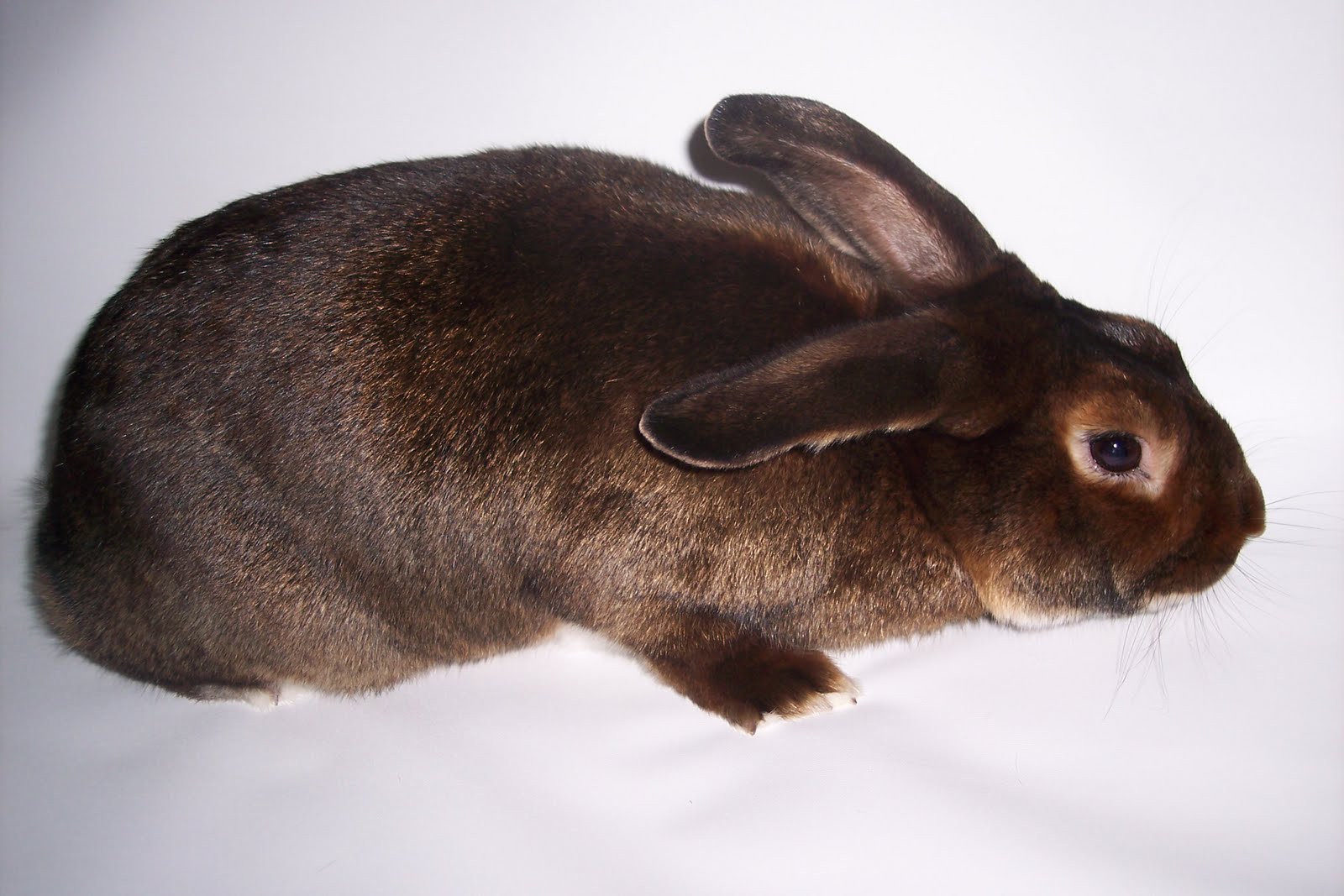 Birds
Cockatiel
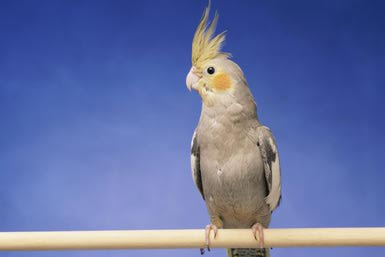 African Grey Parrot
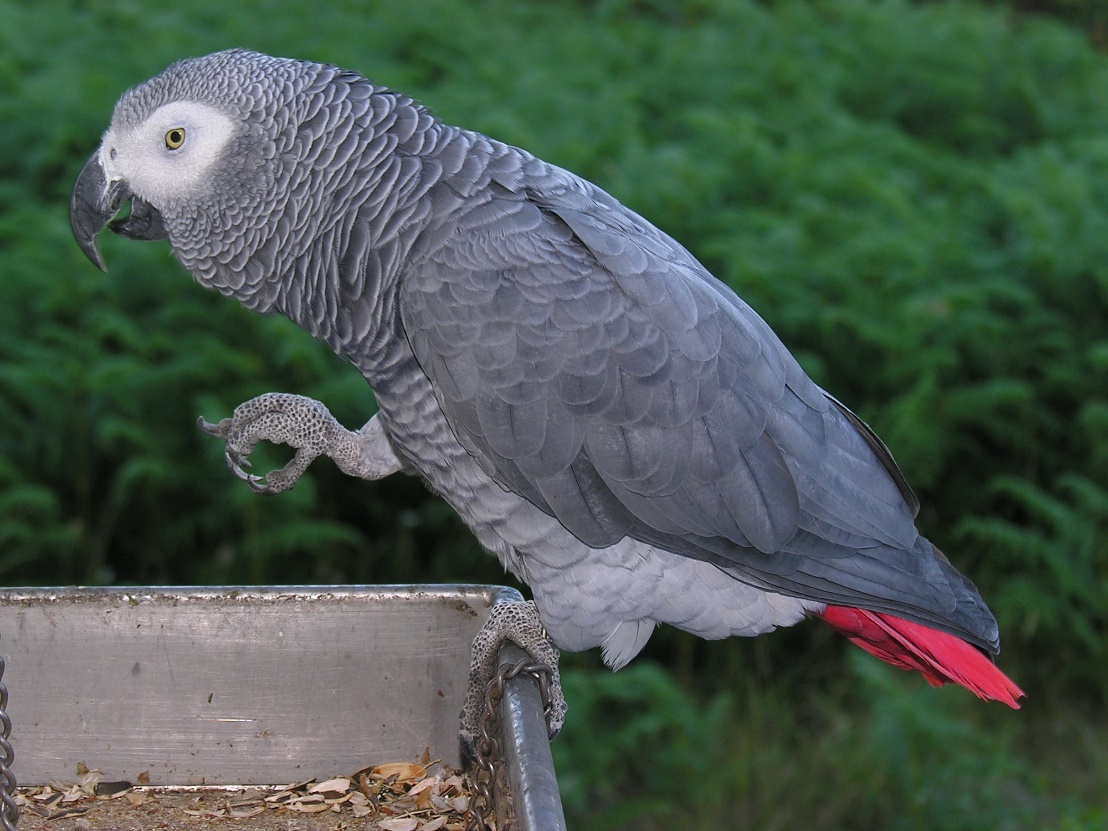 Canary
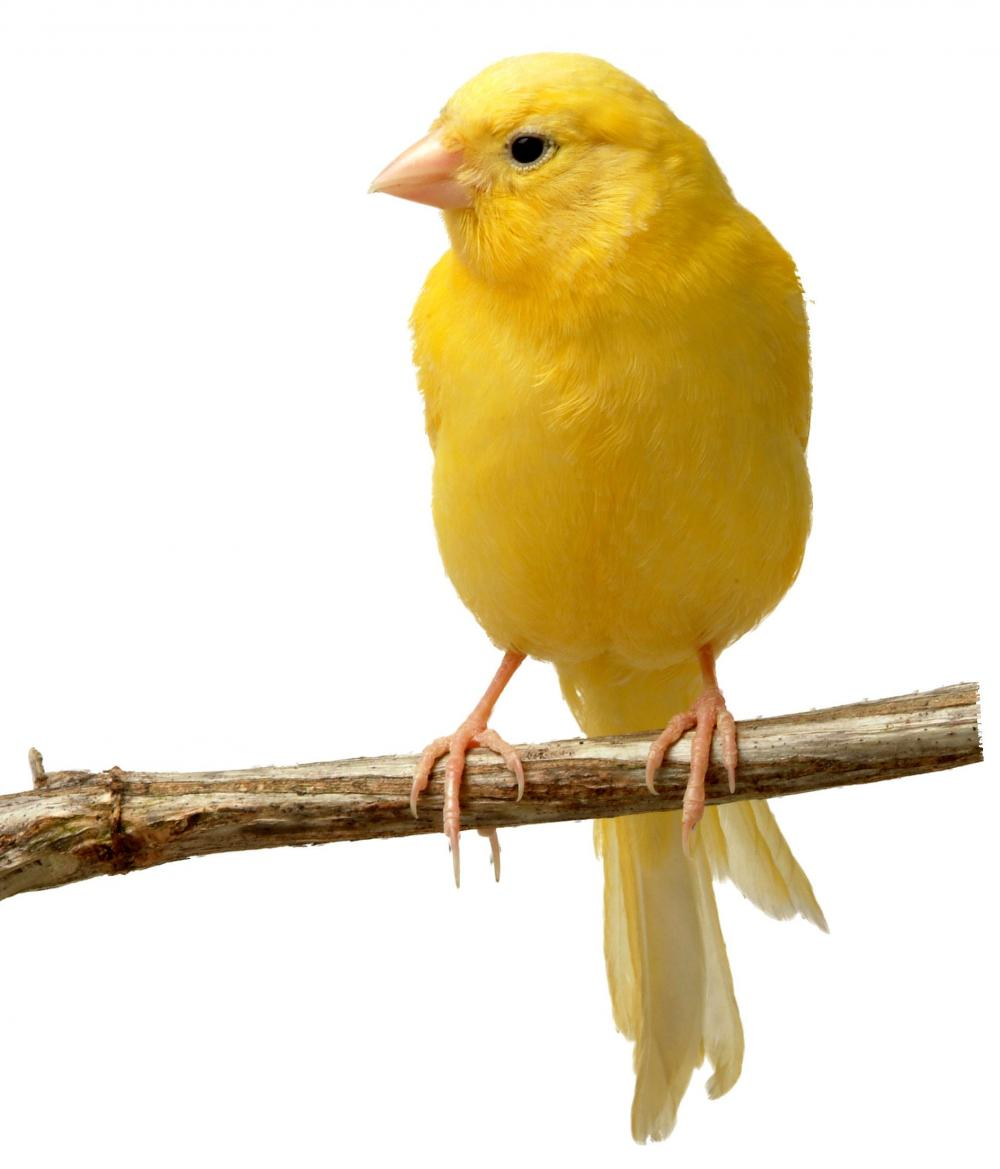 Macaw
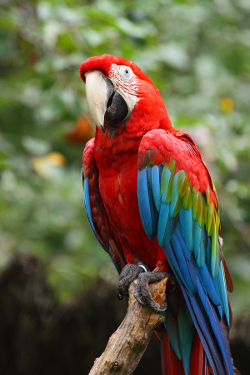 Rainbow Lorikeet
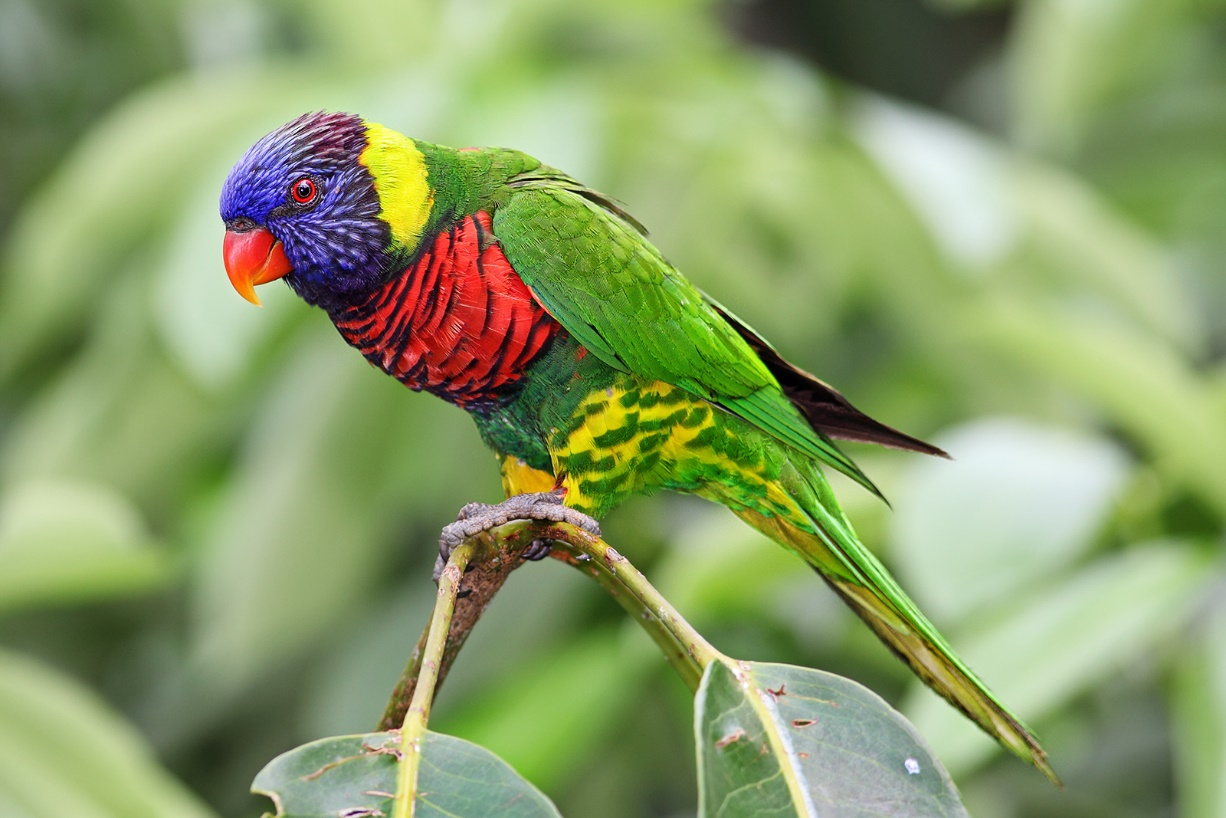 Zebra Finch
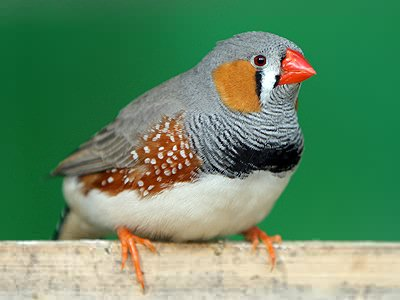 Small Mammals
Chinchilla
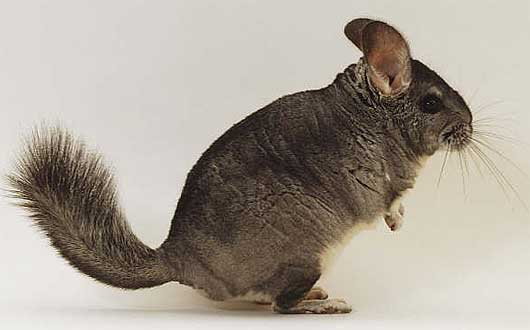 Ferret
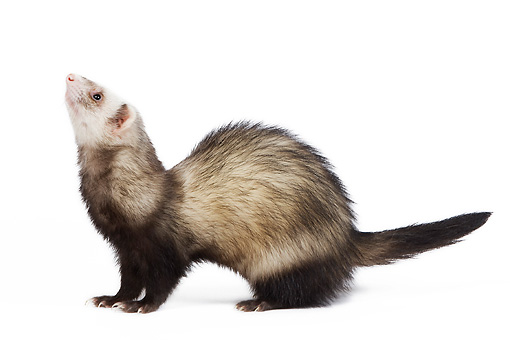 Gerbils
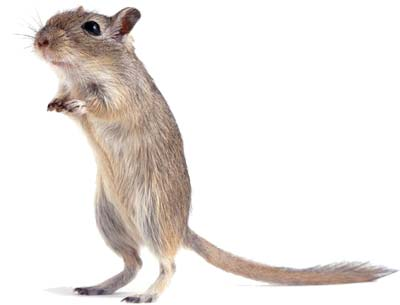 Guinea Pig
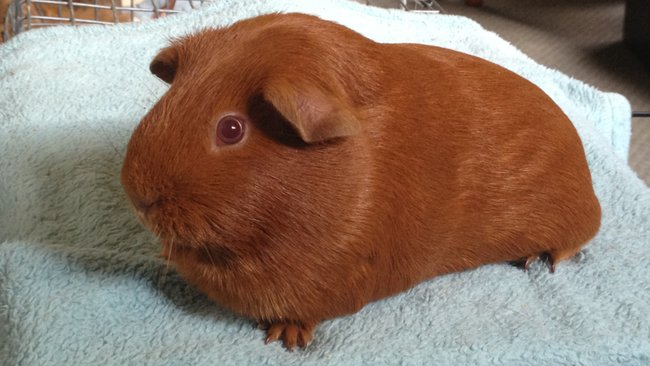 Hamster
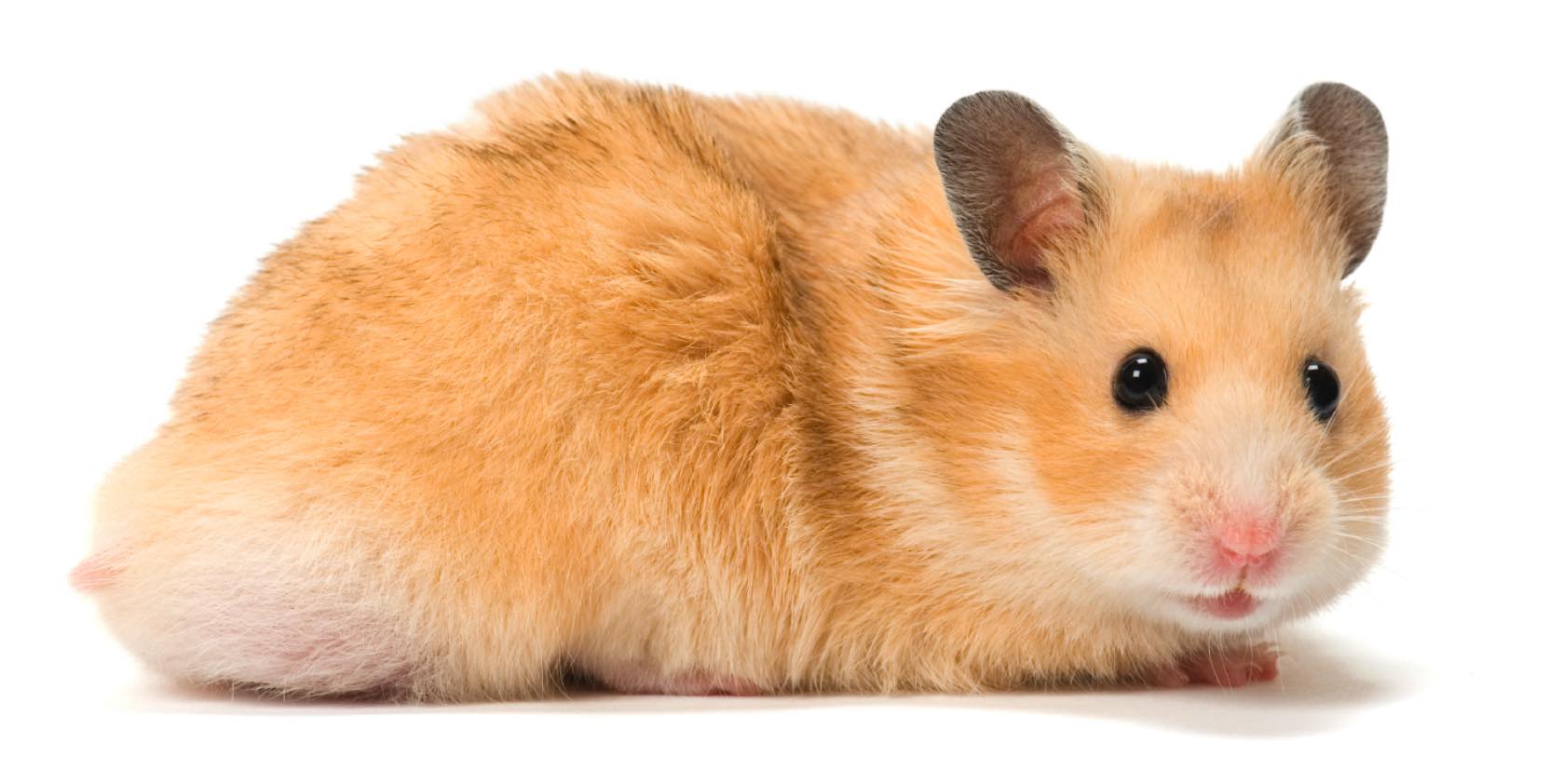 Hedgehog
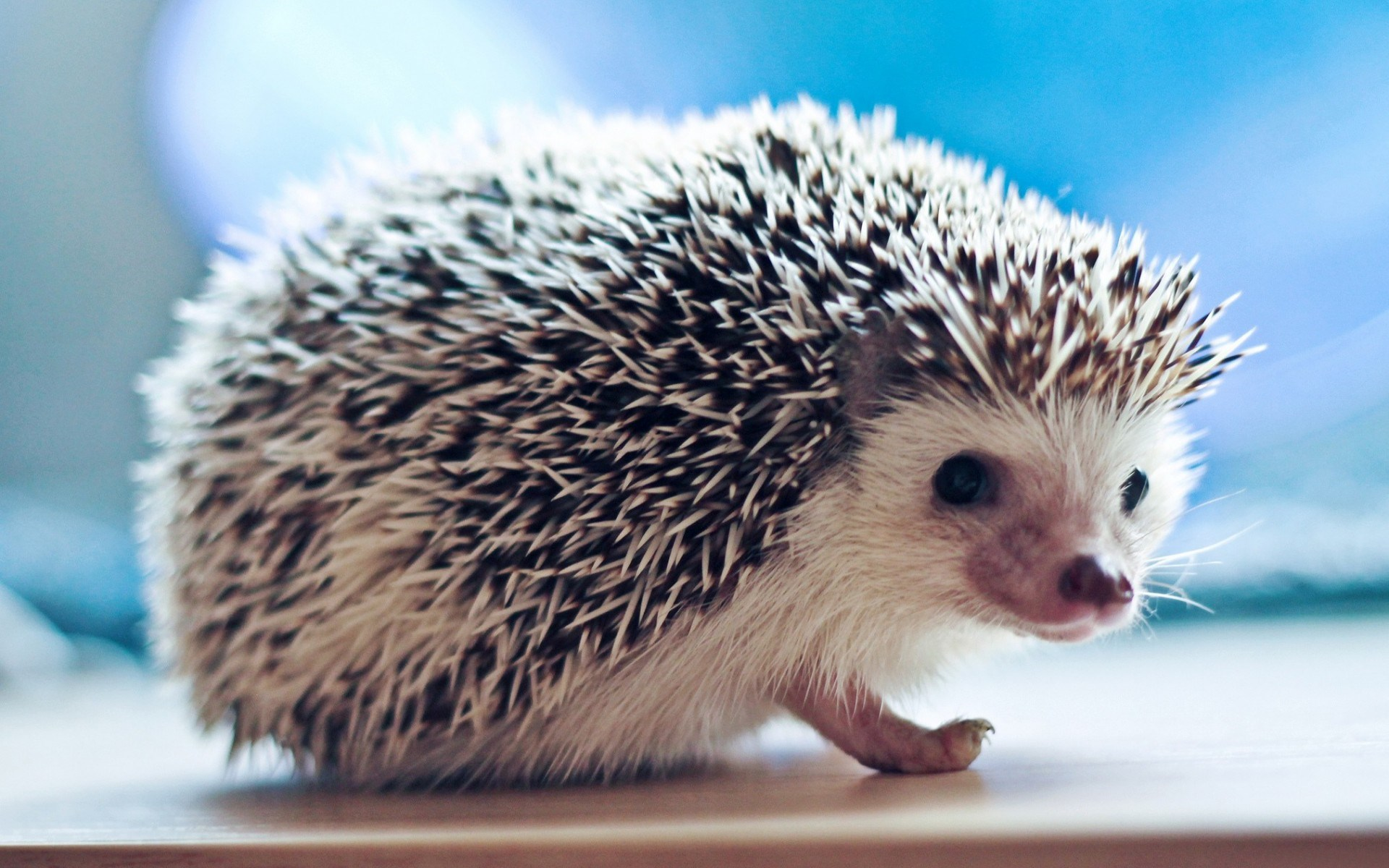 Reptiles
Iguana
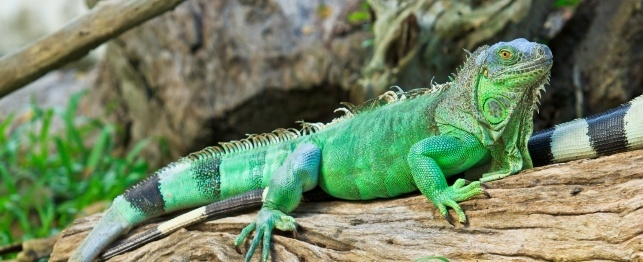 Turtle
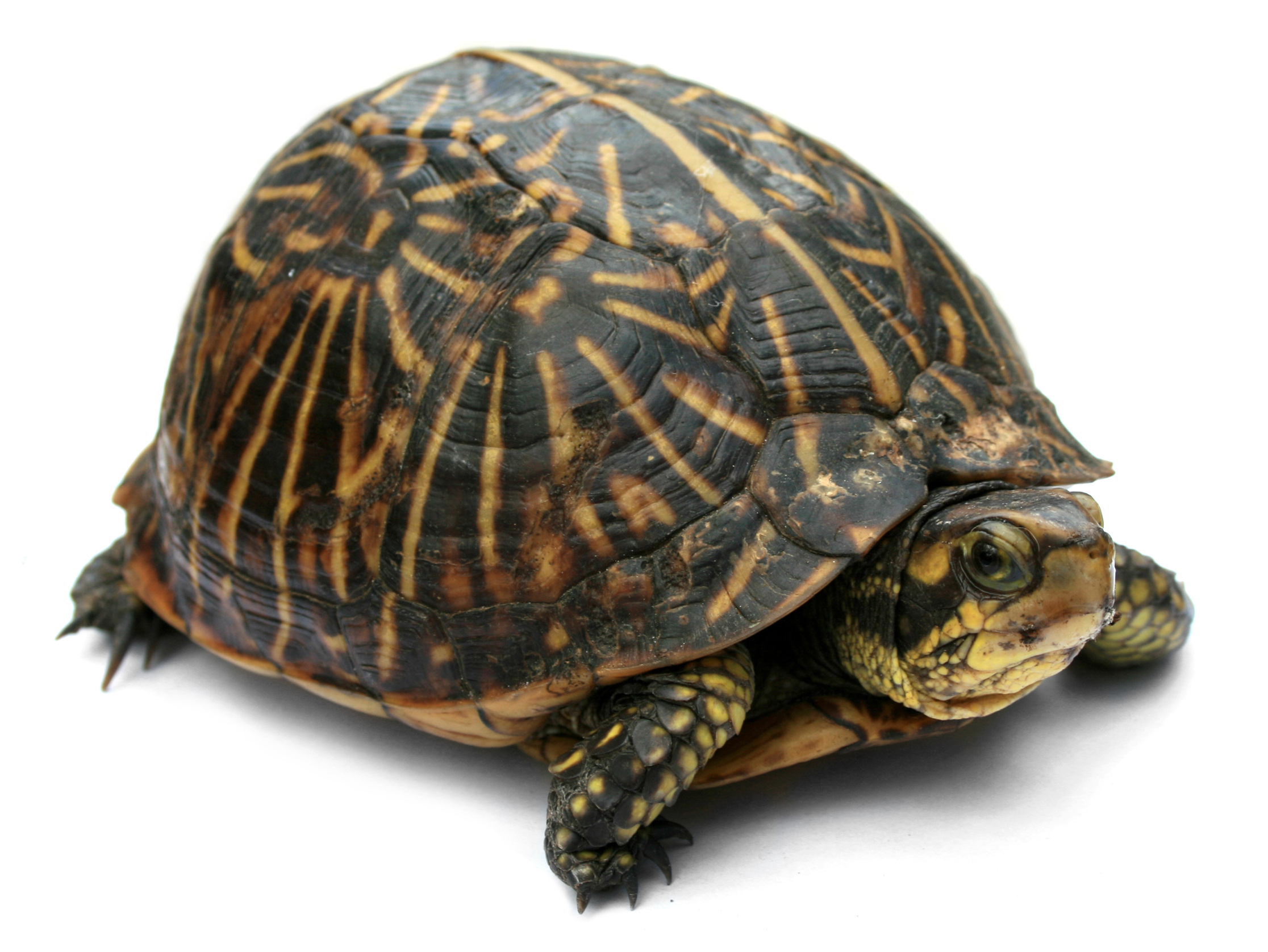 Frog
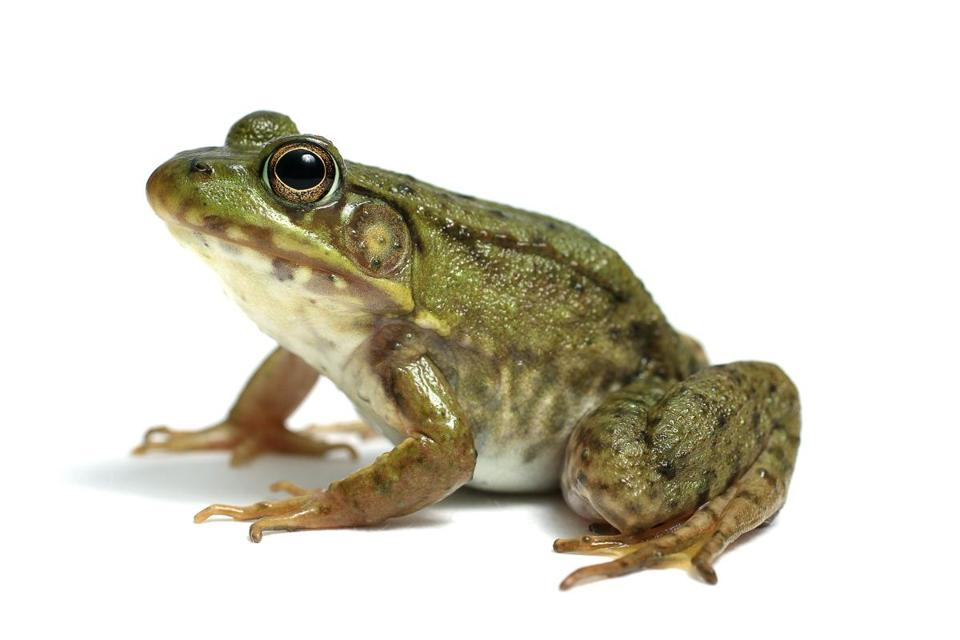 Toad
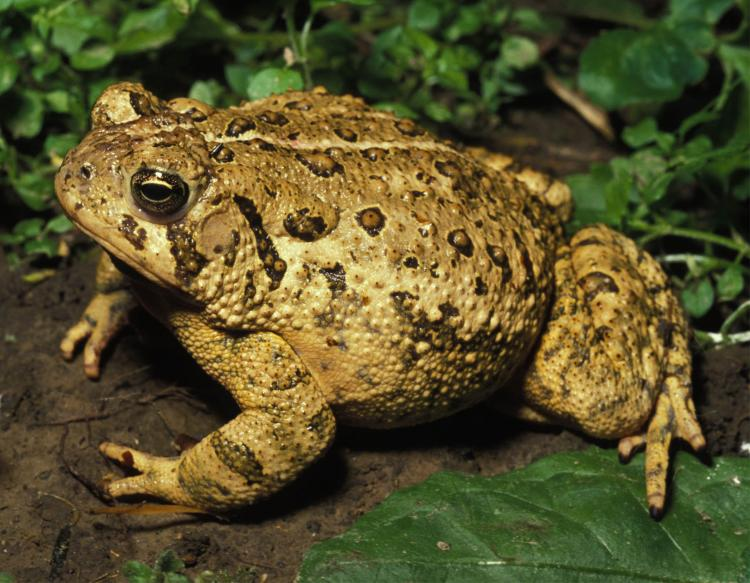 Snake
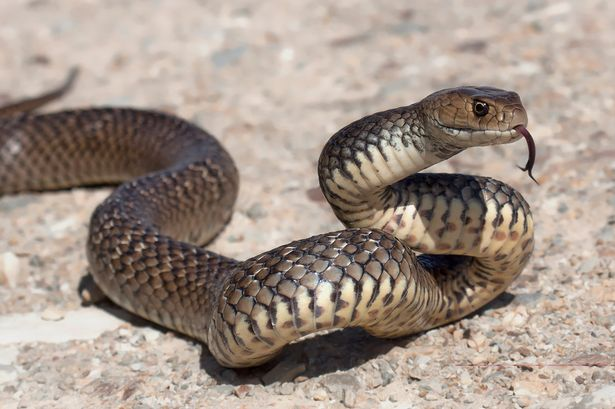 Poultry
Rhode Island Red
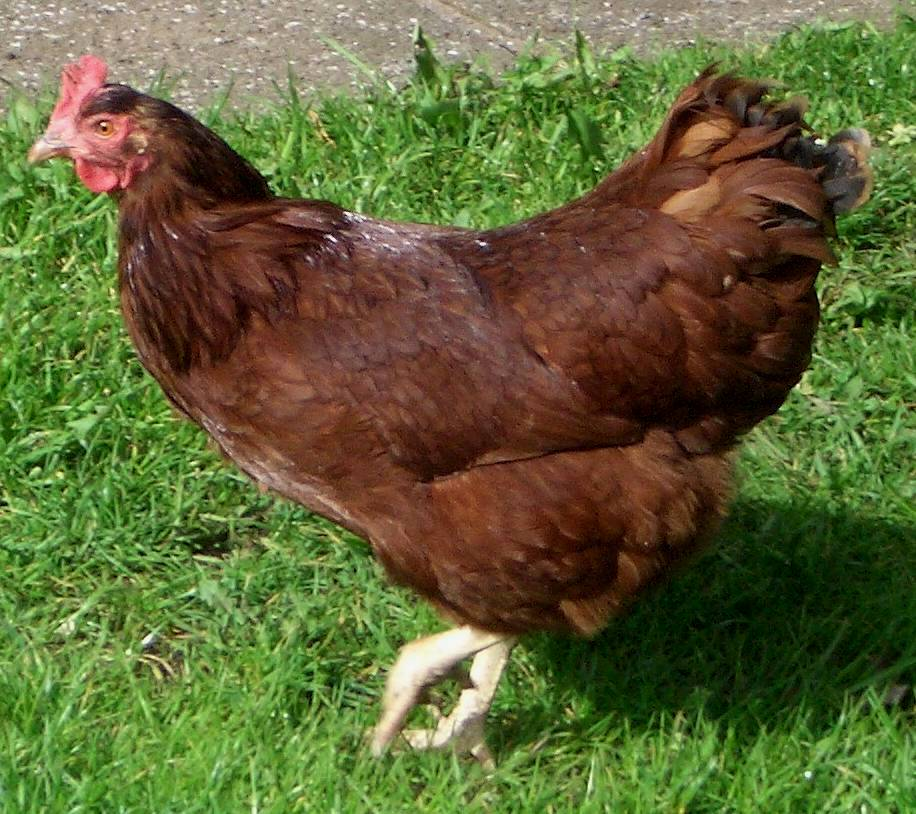 Plymouth Rock
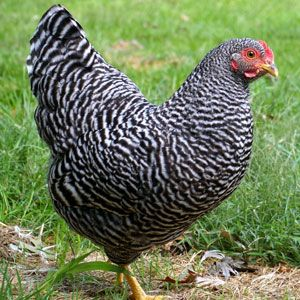 Duck
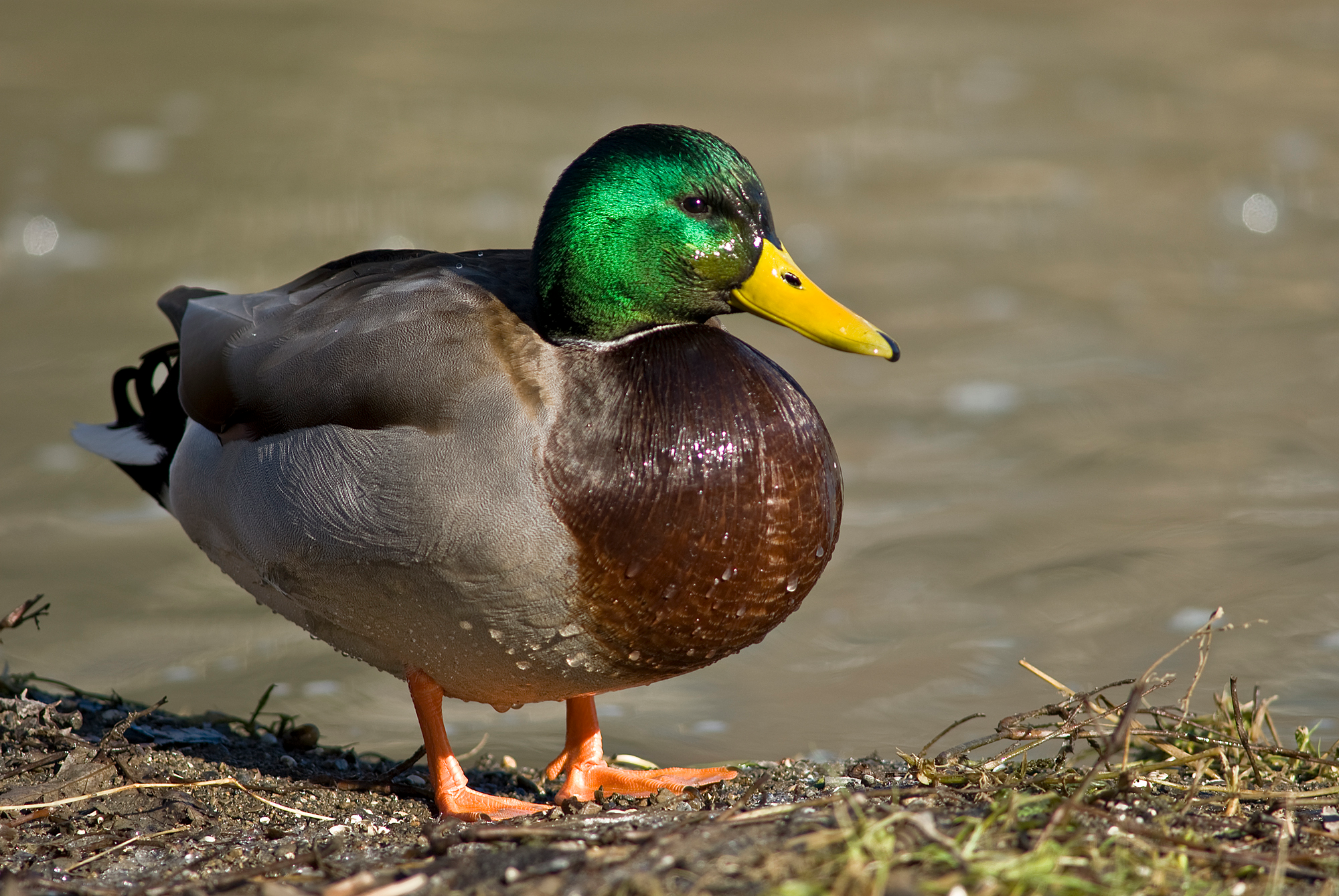 Geese
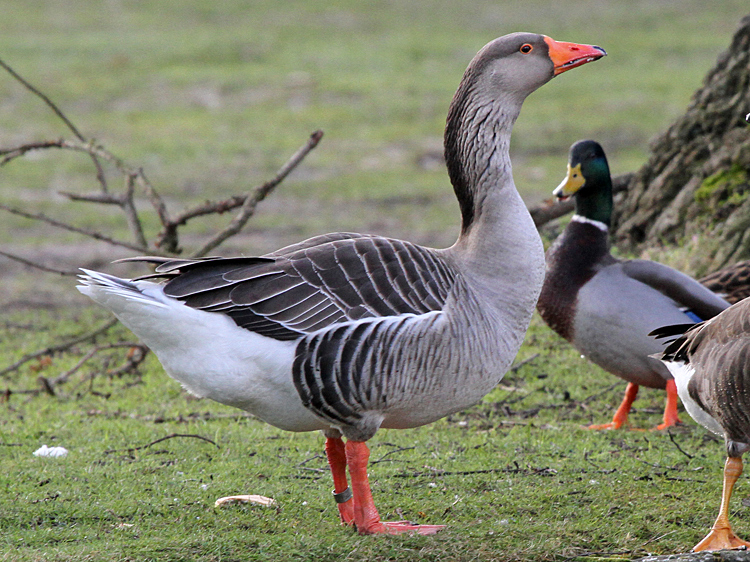 Quail
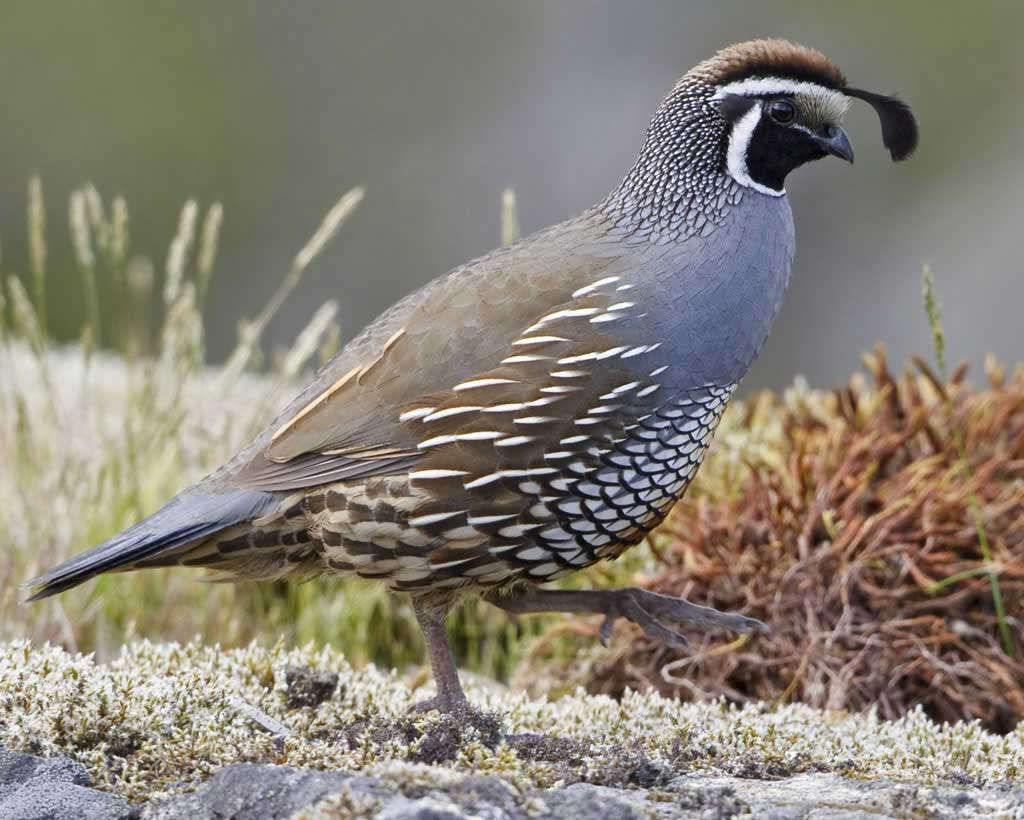 Turkey
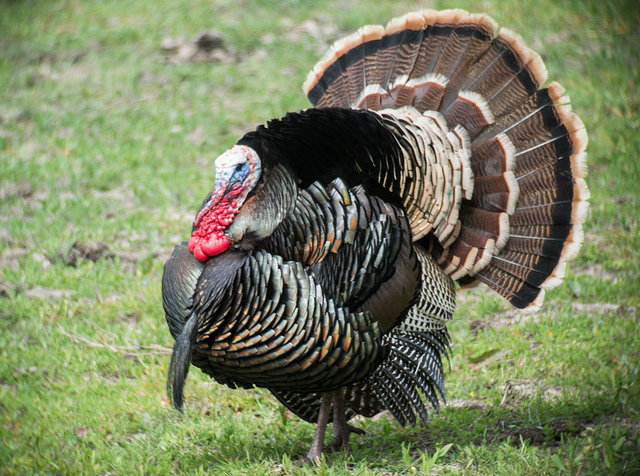 Dairy Cattle
Ayrshire
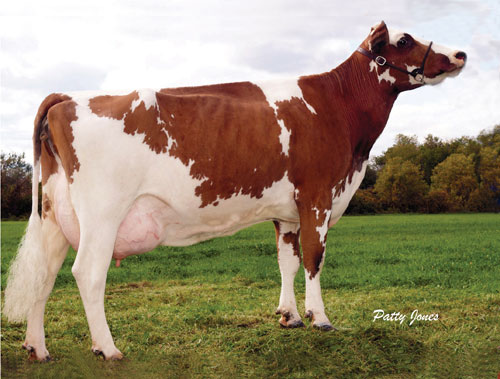 Brown Swiss
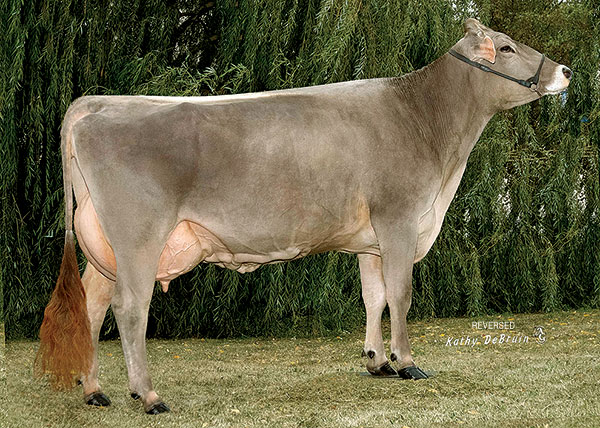 Holstein
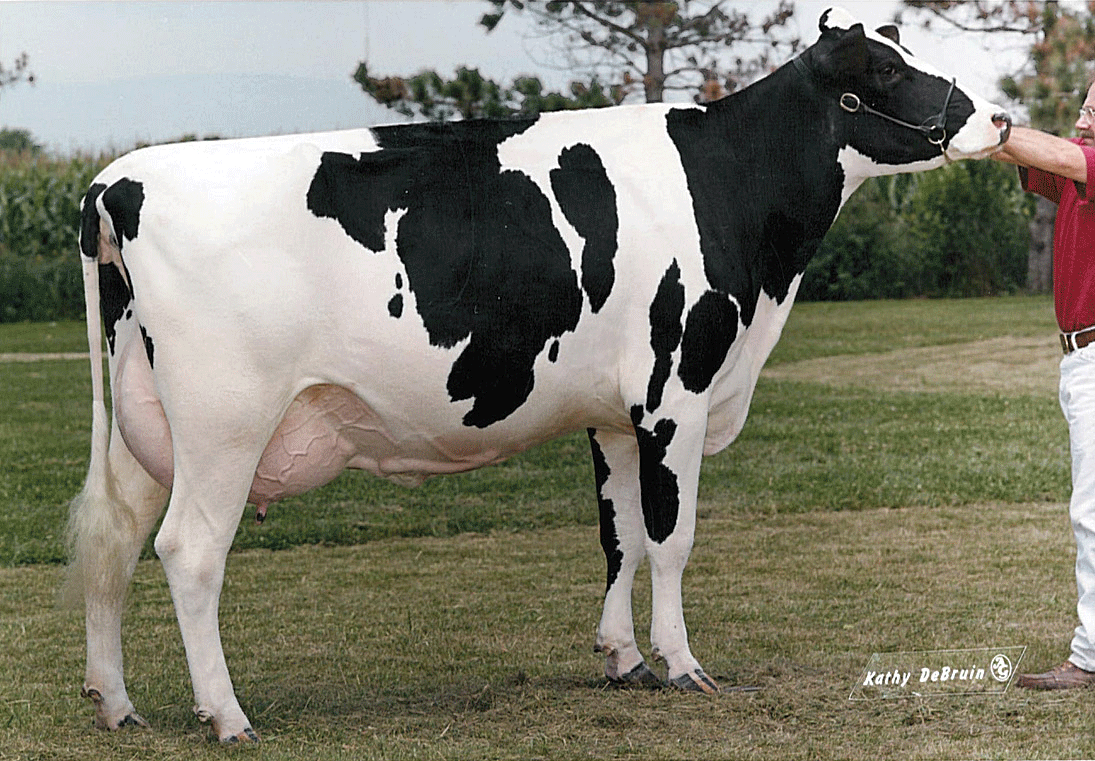 Jersey
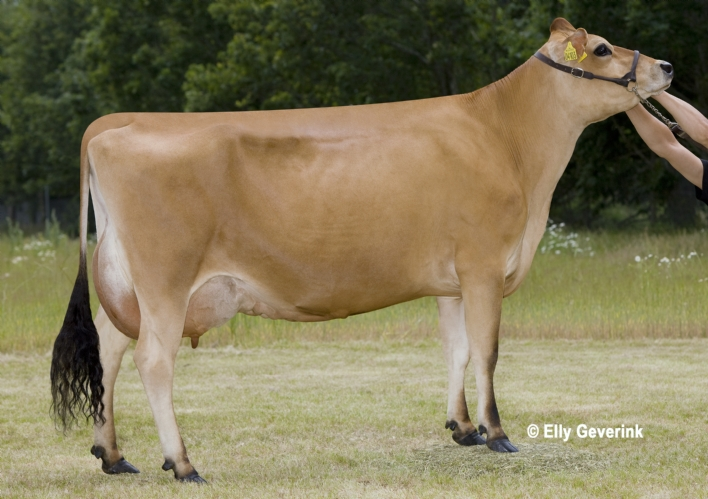 Beef Cattle
Angus
Brahman
Charolais
Hereford
Shorthorn
Swine
American Landrace
Berkshire
Duroc
Hampshire
Yorkshire
Horse
Appaloosa
Arabian
Clydesdale
Morgan
Paint/Pinto
Quarter Horse
Saddlebred
Tennessee Walking Horse
Thoroughbred
Donkey
Goat
Alpine
Nubian
Angora
Boer
LaMancha
Saanen
Sheep
Cheviot
Columbia
Dorset
Hampshire
Jacob
Southdown
Suffolk